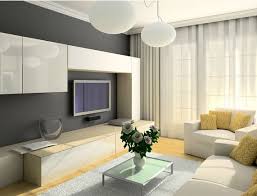 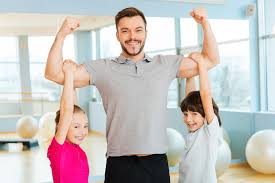 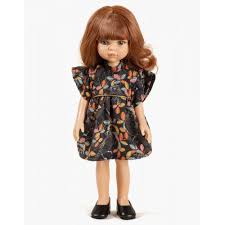 Комната Izba
Ruský jazyk pre 7.ročník
PaedDr.S.Štefanská
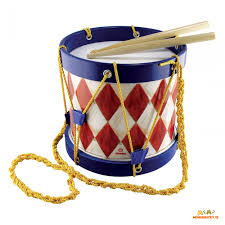 В комнате
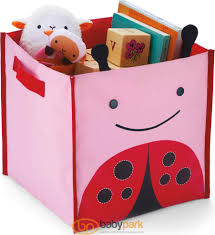 корзина
В комнате         ,        ,диван,          и полка. 
На полке телевизор. На телевизоре ваза.
У окна корзина.В корзине кубики. 
Тут папа,Зина и Роман.Зина одевает куклу
 Лору. У Романа барабан.
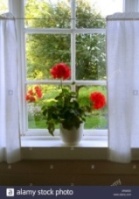 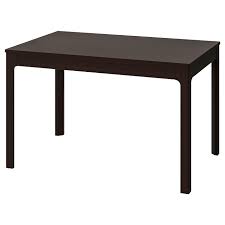 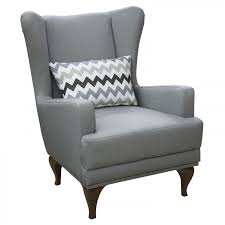 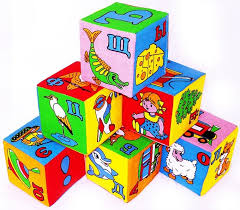 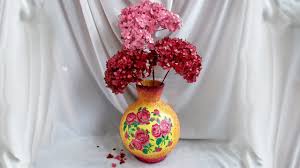 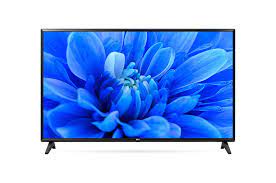 ваза
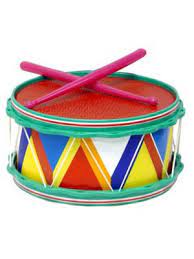 кубики
телевизор
барабан
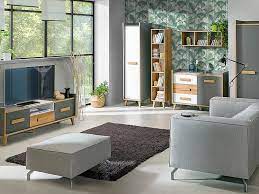 Izba
V izbe je okno, stôl, pohovka, kreslo a polica.
Na polici je televízor. Na televízore je váza.
Pri okne je kôš. V koši sú kocky.
Tu je otec, Zina a Roman. Zina oblieka bábi-
    ku Loru. Roman má bubon.
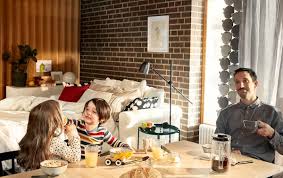 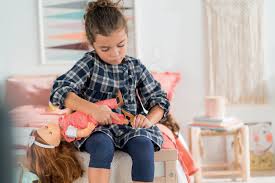 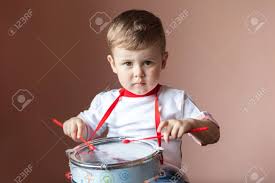 Новые словаNové slová
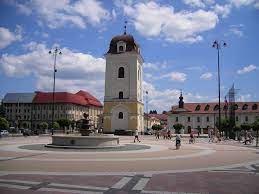 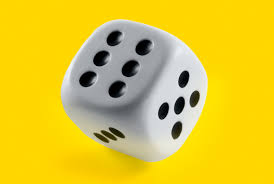 Слова содержащие букву б
Slová obsahujúce písmeno b
брат              -          brat
барабан       -          bubon
азбука          -          abeceda
буква            -          písmeno
Брезно         -          Brezno
кубик              -      kocka 
обед                -      obed             
обедал            -     obedoval     
обедали         -      obedovali
битва              -       bitka
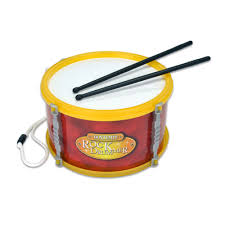 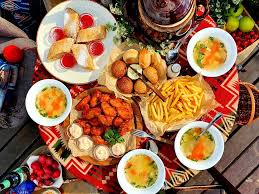 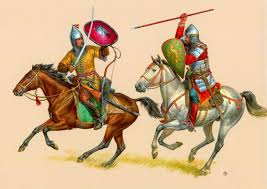 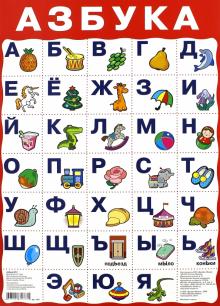 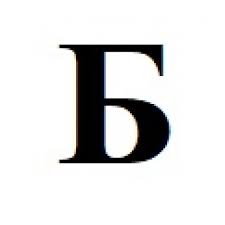 Новые словаNové slová
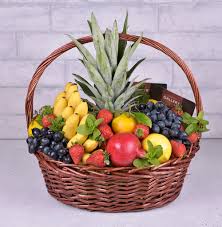 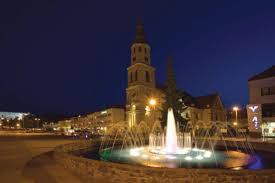 Слова содержащие букву З
Slová obsahujúce písmeno Z
завод            -            závod
Зволен         -             Zvolen
завтра          -             zajtra
ваза              -             váza
блузка          -            blúzka
резинка            -     guma
Зина                   -     Zina
корзина             -    košík, kôš
бензин               -     benzín
озеро                  -     jazero
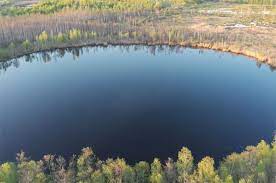 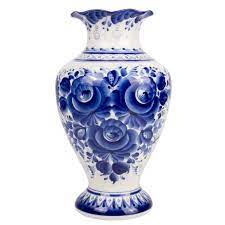 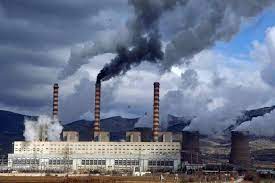 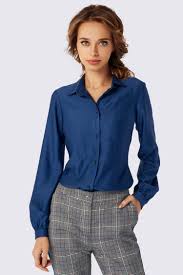 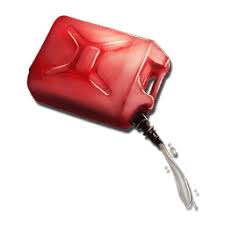 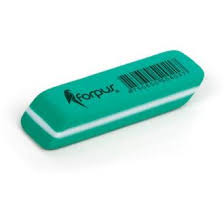 Составте предложенияTvorte vety
Нина одевает             .

Зина надевает             и                  .


В корзине                           и                           .
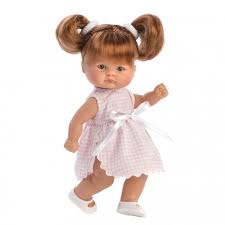 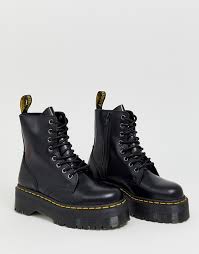 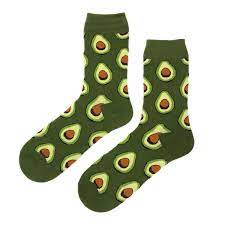 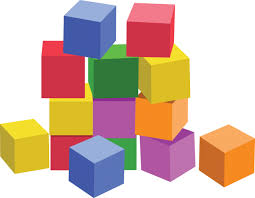 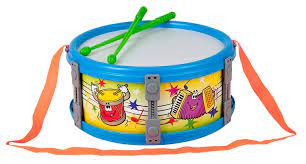 Pospájaj správne písmená Бб,Зз  v slovách
буква_______________________________
Барбара_____________________________
кубики______________________________
обедал______________________________
Зволен______________________________
зебра_______________________________
корзина_____________________________
Prepíš vety písaným písmomNahraď obrázky slovami
Это мои книги. У Романа            Димка. (кот) 
                       
          (Зина и Барбара) дома. В            (корзи-
   
   не) моя кукла. Ваза на            .(телевизоре).

Мама у           (окна).  Елена надевает           

    (блузку).  На тарелке             . (яблоко)
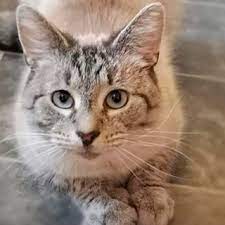 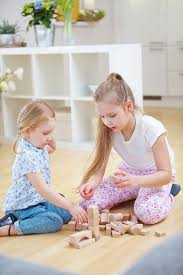 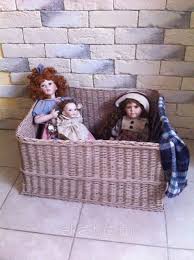 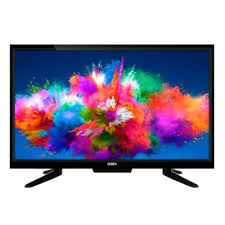 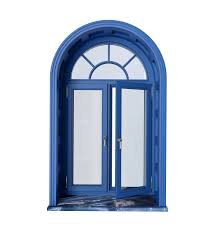 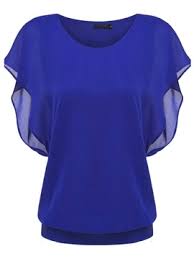 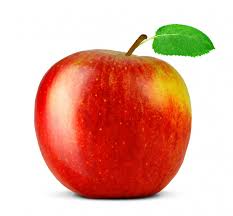